К О Ш Л А Р - б е з н е ң д у с л а р
Кара карга
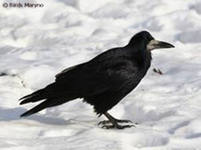 К ү к е
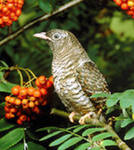 сыерчык
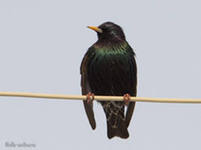 тургай
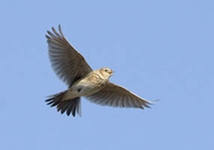 карабүрек
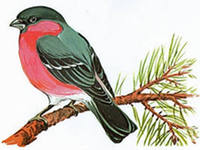 Саескан
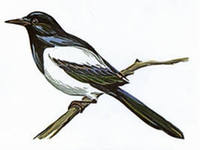 песнәк
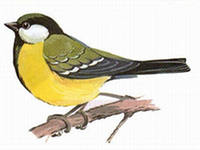 күгәрчен
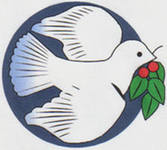 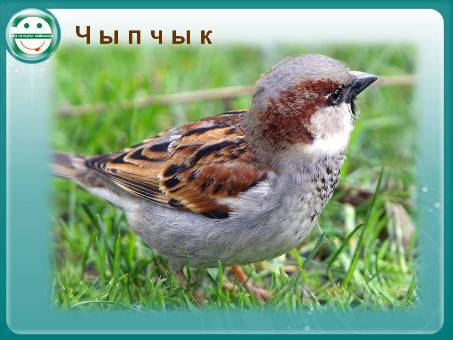 тукран
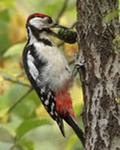